The Columbian Exchange(Turn to page 84 of your Atlas before we begin)
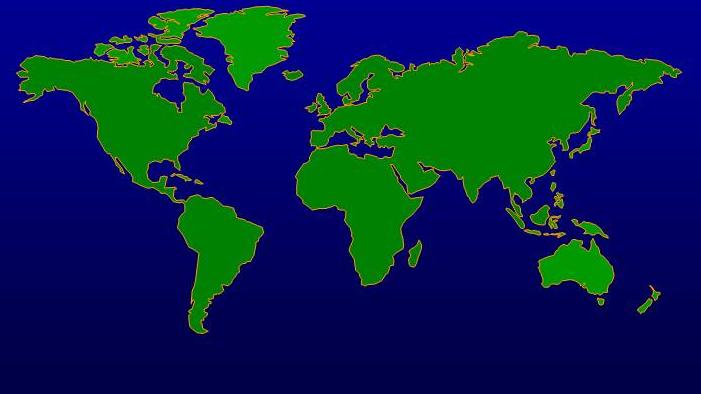 Western Hemisphere 
(New World)
Eastern Hemisphere
(Old World)
The Columbian Exchange
Columbus’ voyages May have had greater consequences biologically than culturally
The Columbian Exchange was coined to describe the worldwide redistribution of plants, animals, and diseases that resulted from the initial contacts between Europeans and Natives.
Impact of Columbian Exchange
Exchanged food, plants, and animals during colonization.
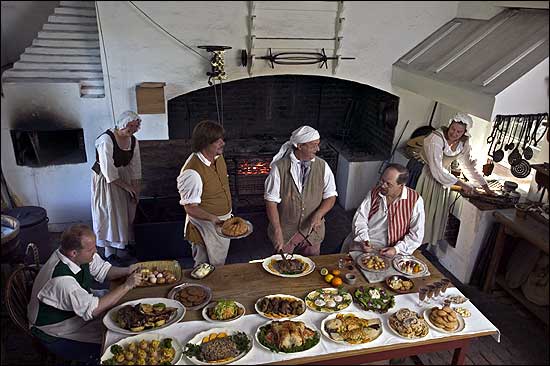 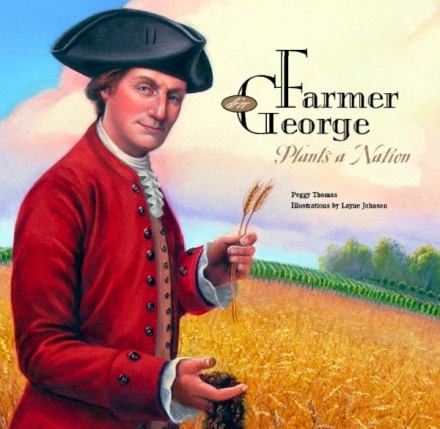 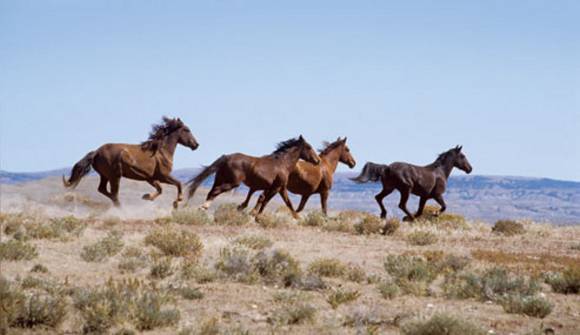 Columbian Exchange
Old World (Europe) to New World (Americas)
Plants:
rice                        melons
wheat                    olives
barley                    dandelions
oats                       daisies
coffee                    ragweed
sugarcane            (Kentucky) bluegrass
bananas
Columbian Exchange
New World (Americas) to Old World (Europe)
Plants:
avocados            pumpkins        guavas
peanuts               pineapple        squash
corn (maize)                                tobacco 
potatoes (white / sweet)
beans (snap / kidney, lima)
cacao (source of chocolate)
chicle (source of gum)
Columbian Exchange
Old World (Europe) to New World (Americas)
Animals:
horses
cattle
pigs
sheep
goats
chickens
Columbian Exchange
New World (Americas) to Old World (Europe)
Animals:
llamas
alpacas
guinea pigs
Columbian Exchange
Old World (Europe) to New World (Americas) 
Disease:
measles   	                     
chicken pox 
smallpox 
yellow fever 
Malaria
influenza (flu)
common cold
Columbian Exchange
New World (Americas) to Old World (Europe)
Disease
Hepatitis
Polio
Tuberculosis
What was the Effect of the Columbian Exchange?
2. What was the effect of the Columbian Exchange?
		a. Both hemispheres were introduced to new foods and animals that changed entire societies.
		b.  Potatoes and corn became major food sources for Europeans allowing populations to increase greatly.
		c.  The introduction of pigs, cows, and horses gave new food sources and new animals for the Native Americans to use.
What was the Effect of the Columbian Exchange?
d. The diseases the Europeans brought with them killed up to 90% of the Native Americans in the New World.  European conquest of the Native Americans was made easy by the effect disease had on the Natives.  
		e. The Native Americans had never been exposed to these diseases so their bodies could not fight them.  Europeans had lived with these diseases for thousands of years and were not as likely to die from them.
Economic Revolution
Spurred growth of towns
Many merchants became very wealthy
Most people still lived in rural areas
Mainly only traders and merchants gained social mobility
Mercantilism started to create national identity
Effects of Globalization?